PB153OPERAČNÍ SYSTÉMY A JEJICH ROZHRANÍ
I/O systém
12
HARDWARE
HW pro I/O je značně rozmanitý
Existují však určité běžně používané prvky
port
sběrnice (bus)
řadič (host adapter, controller)
I/O zařízení jsou řízeny I/O instrukcemi (IN, OUT)
Adresy I/O zařízení
uváděné přímo v I/O instrukcích (např. IN AL, DX : DX port, AL získaný bajt)
I/O se mapuje na přístup k paměti (např. grafická karta, videopaměť)
Základní způsoby ovládání I/O
polling, programované I/O operace
aktivní čekání na konec operace
přerušení
DMA
PB 153 OPERAČNÍ SYSTÉMY A JEJICH ROZHRANÍ
PŘÍKLAD: INSTRUKCE IN
Copies the value from the I/O port specified with the second operand (source operand) to the destination operand (first operand). The source operand can be a byte-immediate or the DX register; the destination operand can be register AL, AX, or EAX, depending on the size of the port being accessed (8, 16, or 32 bits, respectively). Using the DX register as a source operand allows I/O port addresses from 0 to 65,535 to be accessed; using a byte immediate allows I/O port addresses 0 to 255
to be accessed.
PB 153 OPERAČNÍ SYSTÉMY A JEJICH ROZHRANÍ
SBĚRNICE PC
disk
disk
SCSI bus
monitor
processor
disk
cache
disk
graphics controller
bridge/memory controller
memory
SCSI controller
PCI bus
keyboard
expansion bus interface
IDE disk controller
expansion bus
disk
disk
parralel port
serial port
disk
disk
PB 153 OPERAČNÍ SYSTÉMY A JEJICH ROZHRANÍ
ROZMÍSTĚNÍ I/O PORTŮ V PC
PB 153 OPERAČNÍ SYSTÉMY A JEJICH ROZHRANÍ
I/O PORTY
I/O port se obvykle skládá ze 4 registrů
Data-in
Čtení vstupu od zařízení
Data-out
Pro zápis výstupu do zařízení
Status
Aktuální stav (data připravena, chyba, …)
Control
Ovládání zařízení, konfigurace, příkazy,…
PB 153 OPERAČNÍ SYSTÉMY A JEJICH ROZHRANÍ
PŘÍKLAD: SÉRIOVÝ PORT
COM1 – porty od 3F8, COM2 – porty od 2F8
PB 153 OPERAČNÍ SYSTÉMY A JEJICH ROZHRANÍ
TECHNIKY PROVÁDĚNÍ I/O
Programovaný I/O (busy-waiting)
opakovaně se ptám na stav zařízení
připraven
pracuje
chyba
I/O řízený přerušením
zahájení I/O pomocí I/O příkazu
paralelní běh I/O s během procesoru
I/O modul oznamuje přerušením konec přenosu
Direct Memory Access (DMA)
kopírování bloků mezi pamětí a I/O zařízením na principu kradení cyklů paměti
přerušení po přenosu bloku (indikace konce)
PB 153 OPERAČNÍ SYSTÉMY A JEJICH ROZHRANÍ
PŘERUŠENÍ
Přerušení obsluhuje ovladač přerušení (kód OS)
Maskováním lze některá přerušení ignorovat nebo oddálit jejich obsluhu
Patřičný ovladač přerušení se vybírá přerušovacím vektorem
některá přerušení nelze maskovat
přerušení mohou být uspořádána podle priorit
Přerušení se používá i pro řešení výjimek (nejsou asynchronní)
PB 153 OPERAČNÍ SYSTÉMY A JEJICH ROZHRANÍ
I/O CYKLUS ŘÍZENÝ PŘERUŠENÍM
CPU
I/O controller
1
device driver initiates I/O
2
CPU executing checks for interrupts between instructions
initiates I/O
CPU receiving interrupt, transfers control to interrupt handler
3
4
7
5
interrupt handler processes data, returns from interrupt
input ready, output complete, or error generates interrupt signal
6
CPU resumes processing of interrupted task
PB 153 OPERAČNÍ SYSTÉMY A JEJICH ROZHRANÍ
VEKTOR PŘERUŠENÍ PROCESORU INTEL PENTIUM
PB 153 OPERAČNÍ SYSTÉMY A JEJICH ROZHRANÍ
DMA
Přímý přístup do paměti (Direct Memory Access - DMA)
nahrazuje programovaný I/O při velkých přesunech dat
vyžaduje speciální DMA řadič
při přenosu dat se obchází procesor, přístup do paměti zajišťuje přímo DMA řadič
procesor a DMA soutěží o přístup k paměti
PB 153 OPERAČNÍ SYSTÉMY A JEJICH ROZHRANÍ
DMA: PŘÍKLAD
1. device driver is told to transfer disk data to buffer at address X
CPU
5. DMA controller transfers bytes to buffer X, increasing memory address and decreasing C until C = 0
2. device driver tells disk controller to transfer C bytes from disk to buffer at address X
cache
6. When C = 0, DMA interrupts CPU to signal transfer completion
DMA/bus/
interrupt controller
CPU memory bus
memoryX
buffer
PCI bus
3. disk controller initiates DMA transfer
IDE disk controller
4. disk controller sends each byte to DMA controller
disk
disk
disk
disk
PB 153 OPERAČNÍ SYSTÉMY A JEJICH ROZHRANÍ
APLIKAČNÍ ROZHRANÍ I/O
Jádro OS se snaží skrýt rozdíly mezi I/O zařízeními a programátorům poskytuje jednotné rozhraní
Dále vrstva ovladačů ukrývá rozdílnost chování I/O řadičů i před některými částmi jádra
Některé vlastnosti I/O zařízení
mód přenosu dat: znakové (terminál) / blokové (disk)
způsob přístupu: sekvenční (modem) / přímý (disk)
sdílené/dedikované: klávesnice / páska
rychlost přenosu: vystavení, přenos, ...
read-write, read only, write only
PB 153 OPERAČNÍ SYSTÉMY A JEJICH ROZHRANÍ
I/O V JÁDŘE A HW
kernel
software
kernel I/O subsystem
SCSI device driver
keyboarddevice driver
mouse device driver
PCI bus
device driver
floppy device driver
ATAPI
device driver
…
SCSI device controller
keyboarddevice controller
mouse
device controller
PCI bus device controller
floppy
device controller
ATAPI
device controller
…
hardware
ATAPI devices (disks, tapes, drives)
floppy-disk drives
…
monitor
keyboard
mouse
PCI bus
PB 153 OPERAČNÍ SYSTÉMY A JEJICH ROZHRANÍ
BLOKOVÁ A ZNAKOVÁ ZAŘÍZENÍ
Bloková zařízení – typicky disk
příkazy: read, write, seek
logický způsob přístupu: obecný I/O nebo souborový systém
možný přístup formou souboru mapovaného do paměti
Znaková – klávesnice, myš, sériový port
příkazy: get, put
nad nimi knihovní podprogramy pro další možnosti (např. řádková editace)
PB 153 OPERAČNÍ SYSTÉMY A JEJICH ROZHRANÍ
LINUX: SPECIÁLNÍ ZAŘÍZENÍ
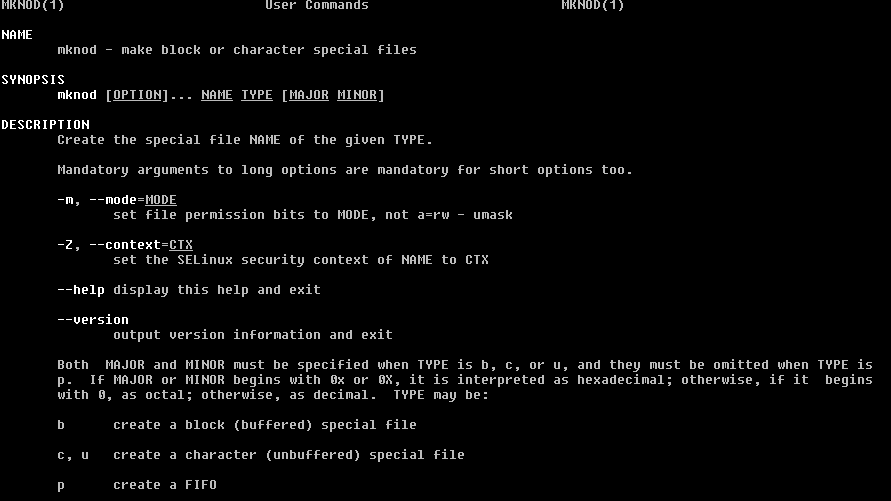 PB 153 OPERAČNÍ SYSTÉMY A JEJICH ROZHRANÍ
LINUX: SPECIÁLNÍ ZAŘÍZENÍ
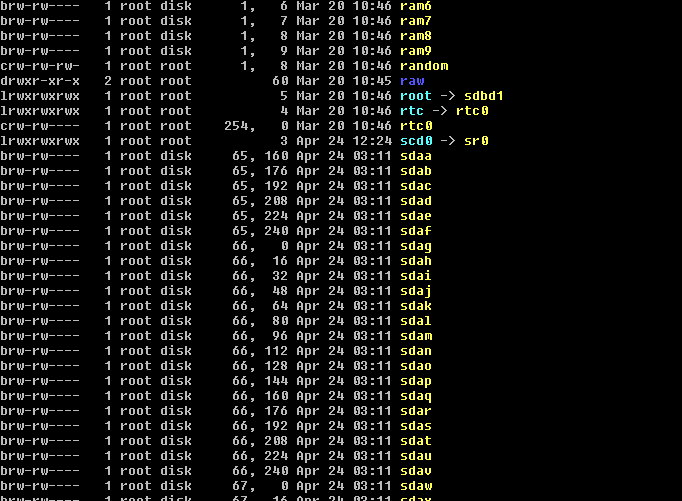 PB 153 OPERAČNÍ SYSTÉMY A JEJICH ROZHRANÍ
WINAPI: PRÁCE S DISKY
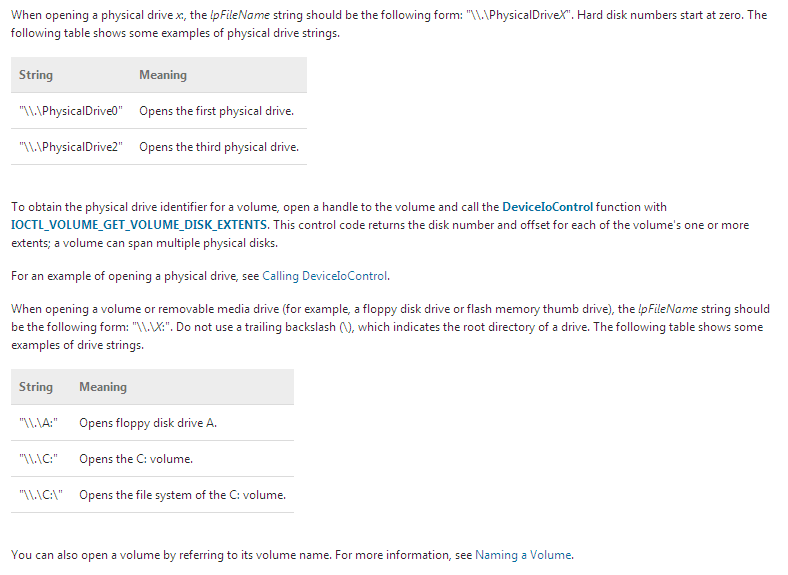 PB 153 OPERAČNÍ SYSTÉMY A JEJICH ROZHRANÍ
PŘÍKLAD: LINUX
Mapování souboru do paměti
#include <sys/mman.h>
void *mmap(void *start, size_t length, int prot, int flags, int fd, off_t offset);
int munmap(void *start, size_t length);
The  mmap() function asks to map length bytes starting at offset offset from the file (or other object) specified by the file descriptor fd into memory, preferably at address start. The prot argument describes the desired memory protection (and must not conflict with the open mode of the file). It is either PROT_NONE or is the bitwise OR of one or more of the other PROT_* flags…
PB 153 OPERAČNÍ SYSTÉMY A JEJICH ROZHRANÍ
SÍŤOVÁ ZAŘÍZENÍ
Přístup k nim se značně liší jak od znakových, tak od blokových zařízení
proto mívají samostatné rozhraní OS
Unix i Windows obsahující rozhraní nazývané „sockets“
separují síťové protokoly od síťových operací
přístup jako k souborům (včetně funkce select)
Existuje celá řada přístupů k síťovým službám
 Pipes (roury), FIFOs, streams, queues, mailboxes
PB 153 OPERAČNÍ SYSTÉMY A JEJICH ROZHRANÍ
BLOKUJÍCÍ A NEBLOKUJÍCÍ I/O
Blokující
z hlediska procesu synchronní
proces čeká na ukončení I/O
snadné použití (programovaní), snadné porozumění (po provedení operace je hotovo to co jsem požadoval)
někdy však není dostačující (z důvodu efektivity)
Neblokující
řízení se procesu vrací co nejdříve po zadání požadavku
vhodné pro uživatelské rozhraní, bufferovaný I/O
bývá implementováno pomocí vláken
okamžitě vrací počet načtených či zapsaných znaků
Asynchronní
proces běží souběžně s I/O
konec I/O je procesu hlášen signály
obtížné na programovaní, složité používání, ale v případě vhodně promyšleného programu velice efektivní
PB 153 OPERAČNÍ SYSTÉMY A JEJICH ROZHRANÍ
PŘÍKLAD: LINUX
Blokující čtení
ssize_t read(int fd, void *buf, size_t count);
Neblokující volání
int select(int nfds, fd_set *readfds, fd_set *writefds, fd_set *exceptfds, struct timeval *timeout);
Asynchronní čtení
int aio_read(struct aiocb *aiocbp);
int aio_error(const struct aiocb *aiocbp);
ssize_t aio_return(struct aiocb *aiocbp);
PB 153 OPERAČNÍ SYSTÉMY A JEJICH ROZHRANÍ
I/O SUBSYSTÉM V JÁDRU
Plánování
některé I/O operace požadují řazení do front na zařízení
některé OS se snaží o „spravedlnost“
Vyrovnání (vyrovnávací paměti), buffering
ukládání dat v paměti v době přenosu k/ze zařízení
řeší rozdílnost rychlosti
řeší rozdílnost velikosti datových jednotek
PB 153 OPERAČNÍ SYSTÉMY A JEJICH ROZHRANÍ
PŘÍKLAD: SUN ENTERPRISE 6000
0
0.01
0.1
1
10
100
1000
10 000
100 000
1 000 000
PB 153 OPERAČNÍ SYSTÉMY A JEJICH ROZHRANÍ
I/O SUBSYSTÉM V JÁDRU
Caching
rychlá paměť udržuje kopii dat
vždy pouze kopii
caching je klíčem k dosažení vysokého výkonu
Spooling
udržování fronty dat určených k výpis na zařízení
pokud zařízení může vyřizovat požadavky pouze sekvenčně
typicky tiskárna
Rezervace zařízení
exkluzivita přístupu k zařízení pro proces
rezervace / uvolnění – volání systému
pozor na uváznutí (deadlock)
PB 153 OPERAČNÍ SYSTÉMY A JEJICH ROZHRANÍ
CHYBOVÉ ŘÍZENÍ
Vzpamatování se po poruše při chybě čtení z disku, zjištění nedostupnosti zařízení, po náhodné chybě zápisu, …
Volání požadující I/O operaci získá číslo chyby
typicky záporná hodnota
Udržuje se záznam o chybách v systému
pro následné analýzy
syslog, events (viewer), ...
PB 153 OPERAČNÍ SYSTÉMY A JEJICH ROZHRANÍ
PŘ.: I/O POŽ.
user process
system call
I/O completed, input data available, or output completed
return from system call
kernel I/O subsystem
request I/O
Příklad čtení souboru z disku: 
Zjistíme, které zařízení obsahuje soubor
Převedeme jméno na reprezentaci na zařízení
Fyzicky přečteme data z disku do bufferu
Získaná data zpřístupníme procesu
Vrátíme řízení procesu
yes
transfer data (if apropriate) to process, return completion or error code
no
can already satisfy request?
kernel I/O subsystem
send request to device driver, block process if apropriate
determine whitch I/O completed, indicate state change to I/O subsystem
process request, issue commands to controller, configure controller to block until interrupted
device
driver
interrupt handler
device-controller commands
receive interrupt, store data in device-driver buffer in input, signal to unblock device driver
interrupt
device controller
monitor device, interrupt when I/O completed
I/O completed, generate interrupt
time
PB 153 OPERAČNÍ SYSTÉMY A JEJICH ROZHRANÍ
VÝKON
I/O je nejvýznamnějším faktorem výkonu celého systému
CPU musí provádět ovladače a programy I/O části jádra
při přerušení se přepíná kontext
provádí se kopírování dat
zvláště významný je síťový provoz
PB 153 OPERAČNÍ SYSTÉMY A JEJICH ROZHRANÍ
PŘÍKLAD: SÍŤOVÁ APLIKACE
network packet received
character typed
context switch
hardware
context switch
state save
state save
network
state save
context switch
context switch
context switch
user
process
interrupt handeled
device
driver
interrupt handeled
device
driver
network daemon
device
driver
network subdaemon
network adapter
interrupt generated
interrupt handeled
system call completes
interrupt generated
network adapter
context switch
context switch
kernel
kernel
kernel
kernel
sending system
receiving system
PB 153 OPERAČNÍ SYSTÉMY A JEJICH ROZHRANÍ
ZVYŠOVÁNÍ VÝKONU
Omezujeme počet přepnutí kontextu
Omezujeme zbytečné kopírování dat
Omezujeme počet přerušení tím, že přenášíme delší bloky
Využíváme všech výhod (funkcí) moderních řadičů
Používáme co nejvíce DMA
Všechny komponenty kombinujeme s cílem dosažení co nejvyšší propustnosti
CPU, paměť, sběrnice, I/O zařízení
PB 153 OPERAČNÍ SYSTÉMY A JEJICH ROZHRANÍ
PB 153 OPERAČNÍ SYSTÉMY A JEJICH ROZHRANÍ